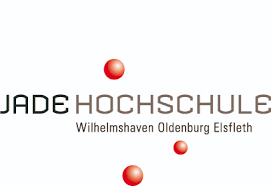 Staatliche Rahmenbedingungen
Sommersemester 2024
Prof. Dr. Bernhard Köster
Organisatorisches 

Start: 05.03.2023

Soweit technisch umsetzbar, gibt es parallel ein Zoom-Meeting (siehe moodle)

Soweit technisch umsetzbar wird die Vorlesung in Bild und Ton mitgeschnitten und auf youtube zur Verfügung gestellt!

Prüfung wird eine klassische Hausarbeit mit Präsentation sein (Näheres in der Vorlesung)

Youtube-channel Bernhard Köster

Homepage Bernhard Köster

Materialien werden vornehmlich auf meiner Homepage bereitgestellt, Organisatorisches in moodle.

Viele Grüße 			Bernhard Köster
Prof. Dr. Bernhard Köster


Raum:			S 113

Straße:			Friedrich-Paffrath-Straße 101

Ort:			26389 Wilhelmshaven

Tel.			+49 4421 985-2766

Email:			bernhard.koester@jade-hs.de

Sprechstunde:		n.V.
			oder schauen Sie
			einfach mal im Büro vorbei!
			oder per Webex/Zoom
3